Lessons from Psalms #23:
Hope in The Word of God
Psalm 119:73-80
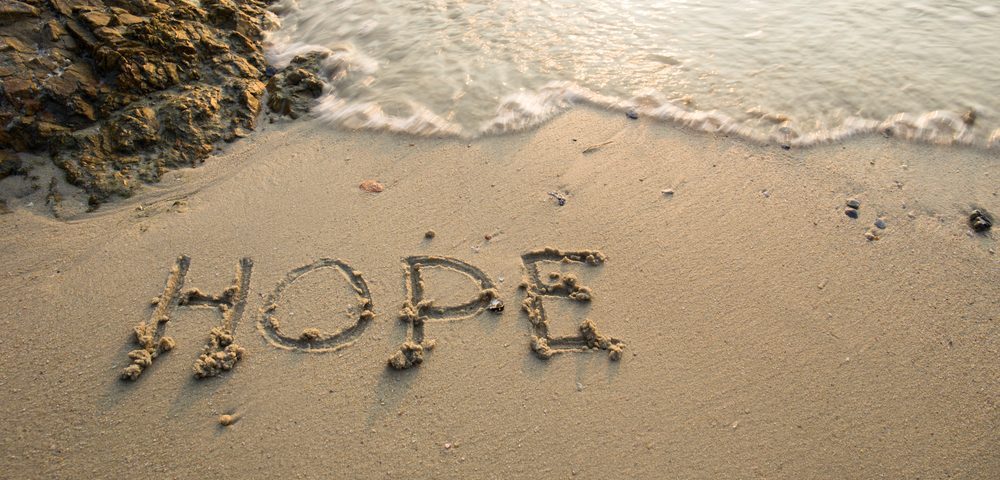 Hope in the Word of God
Let’s Pray…
Yodh means “arm” or “hands”, and its form suggests a hand that is reaching towards heaven. In addition, this letter somewhat resembles a man in prayer:
https://www.hebrew4christians.com/Grammar/Unit_One/Aleph-Bet/Yod/yod.html
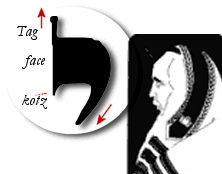 “Your hands made me and formed me;give me understanding to learn your commands”.
Psalm 119:73 (NIV)
“Your hands have made me and fashioned me;Give me understanding, that I may learn Your commandments.”
Psalm 119:73 (NKJV)
“For we are His workmanship, created in Christ Jesus for good works, which God prepared beforehand so that we would walk in them”.
Ephesians 2:10 (NASB)
“Give me understanding, 
that I may learn Your commandments.”
“May those who fear you rejoice when they see me, for I have put my hope in your word”.
Psalm 119:74 (NIV)
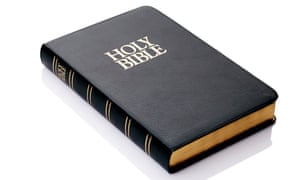 teach me your decrees.
The Word of God has transformed him
2 You yourselves are our letter, written on our hearts, known and read by everyone. 3 You show that you are a letter from Christ, the result of our ministry, written not with ink but with the Spirit of the living God, not on tablets of stone but on tablets of human hearts.
2 Corinthians 3:2-3 (NIV)
teach me your decrees.
“I know, LORD, that your laws are righteous, and that in faithfulness you have afflicted me.”
Psalm 119:75 (NIV)
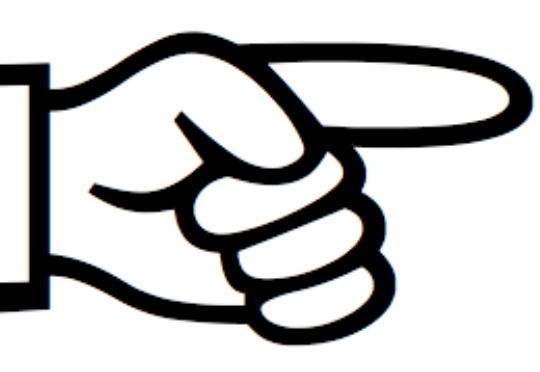 God is going to discipline us… God is going to ‘afflict’ us until we pray for forgiveness and deliverance from our sin.
“May your unfailing love be my comfort,  according to your promise to your servant.”
Psalm 119:76 (NIV)
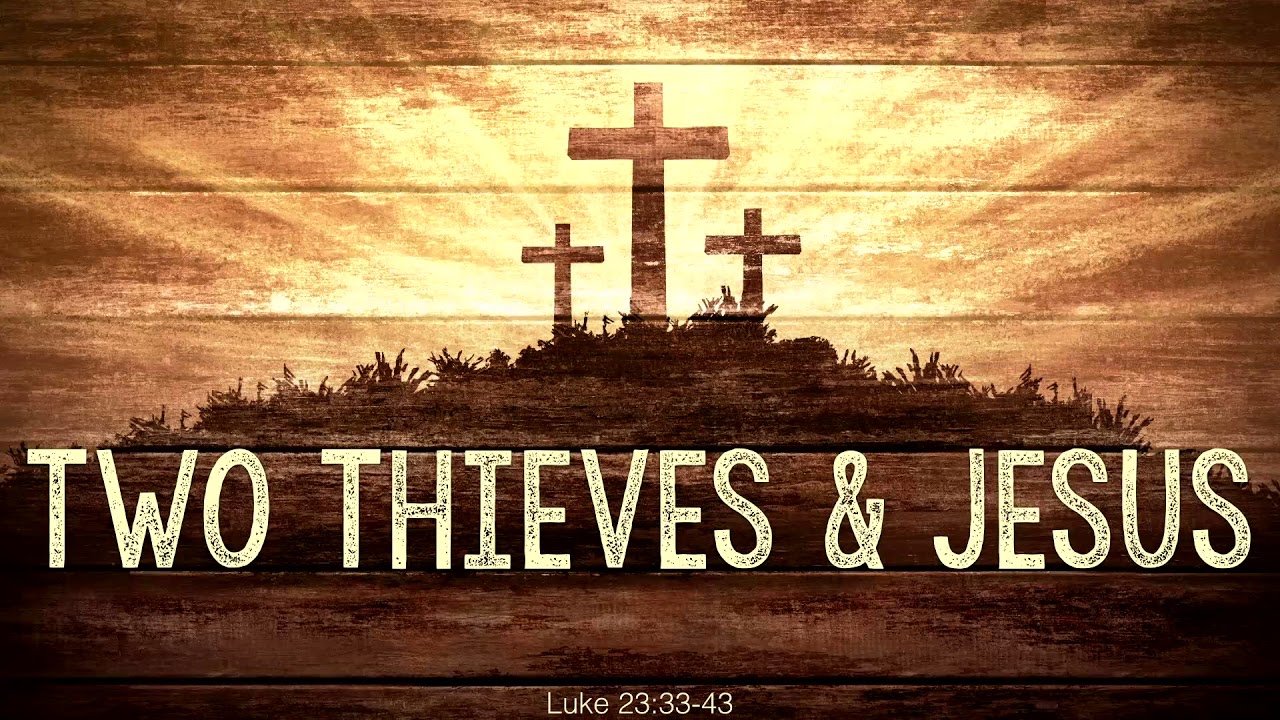 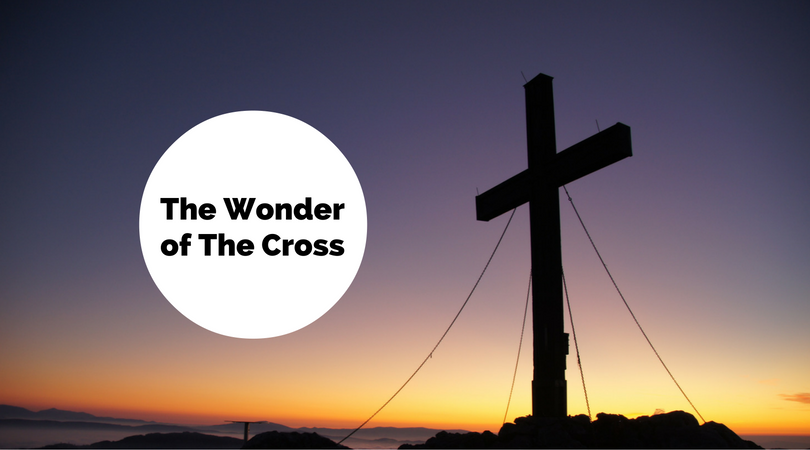 Titus 2:11-14 
“For the grace of God that brings salvation has appeared to all men. It teaches us to say “No” to ungodliness and worldly passions, and to live self-controlled, upright and godly lives in this present age, while we wait for the blessed hope—the glorious appearing of our great God and Saviour, Jesus Christ, who gave himself for us to redeem us from all wickedness and to purify for himself a people that are his very own, eager to do what is good.”
May your unfailing love be my comfort…
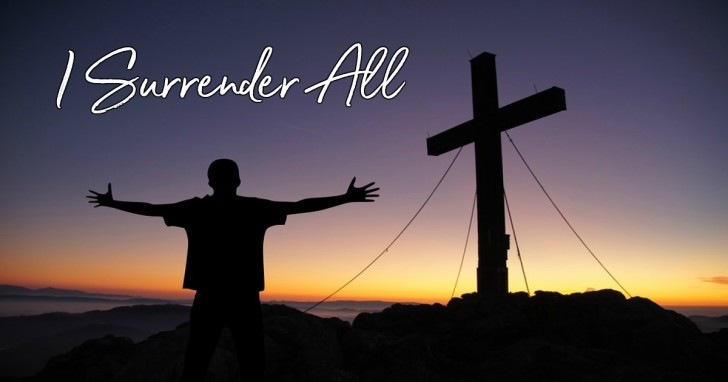 When we really surrender, there is something there for us…Mercy…Compassion
“Let your compassion come to me that I may live, for your law is my delight.”
Psalm 119:77 (NIV)
“Let Your mercy come to me, that I may live; for Your law is my delight”.
Psalm 119:77 (NKJV)
“May the arrogant be put to shame for wronging me without cause; but I will meditate on your precepts”.
Psalm 119:78 (NIV)
“Let the insolent be put to shame, because they have wronged me with falsehood; as for me, I will meditate on Your precepts”.
Psalm 119:78 (NKJV)
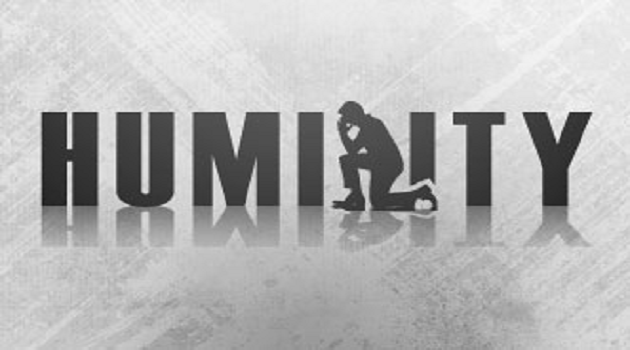 We should cry out to God for His justice and His dealing with those who seek to destroy us.
We need to meditate on the Word of God and serve Him faithfully.
“I will meditate on Your precepts”.
“May those who fear you turn to me, those who understand your statutes.”
Psalm 119:79 (NIV)
May I wholeheartedly follow your decrees,that I may not be put to shame.
Psalm 119:80 (NIV)
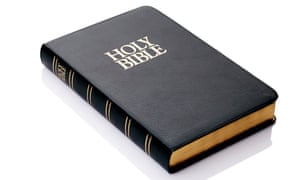 Matthew 5:16 (TPT)
“So don’t hide your light! Let it shine brightly before others, so that the commendable things you do will shine as light upon them, and then they will give their praise to your Father in heaven.”
Lessons from Psalms #23:
Hope in The Word of God
Psalm 119:73-80